Вписанные окружности
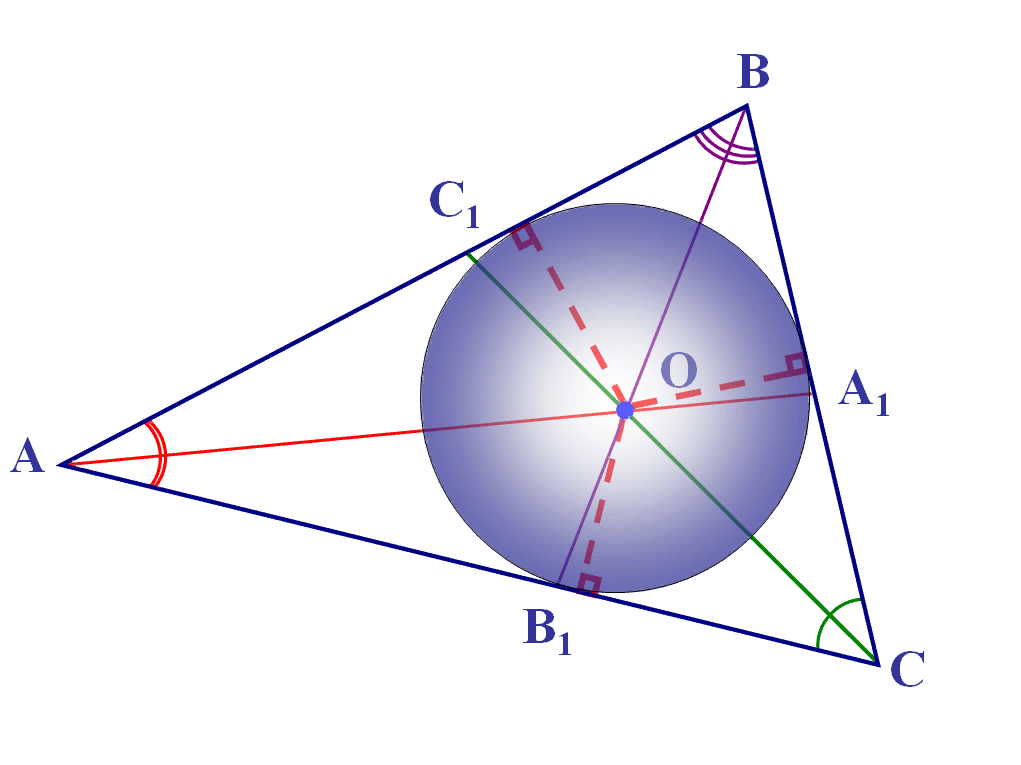 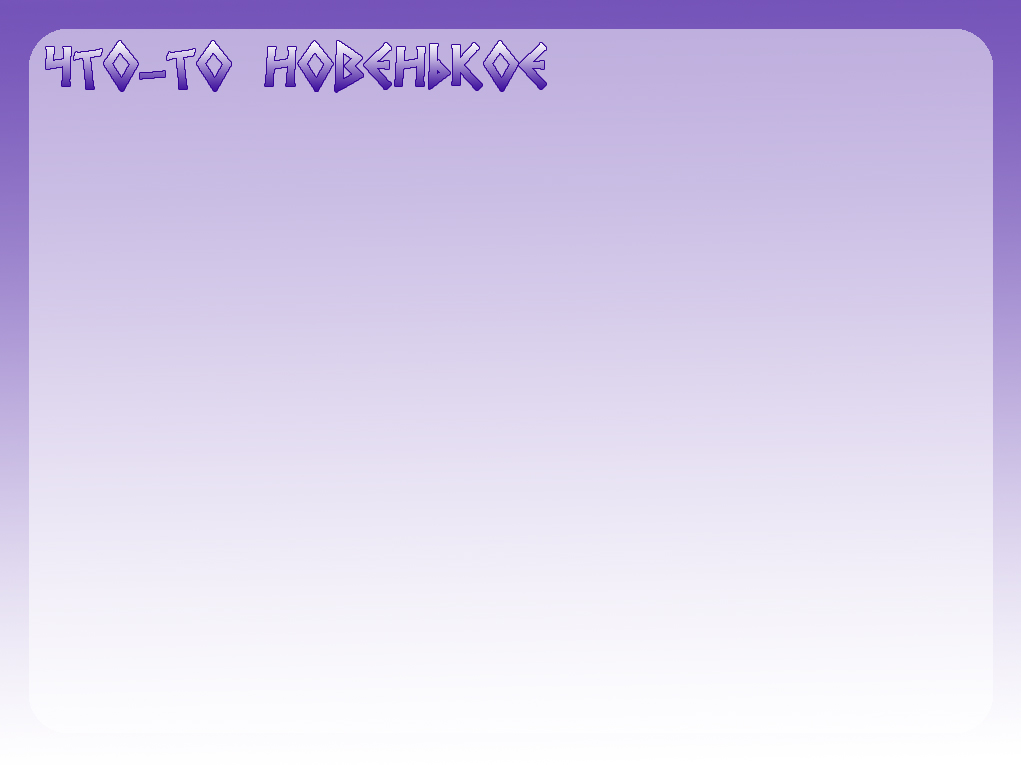 Определи отличие:
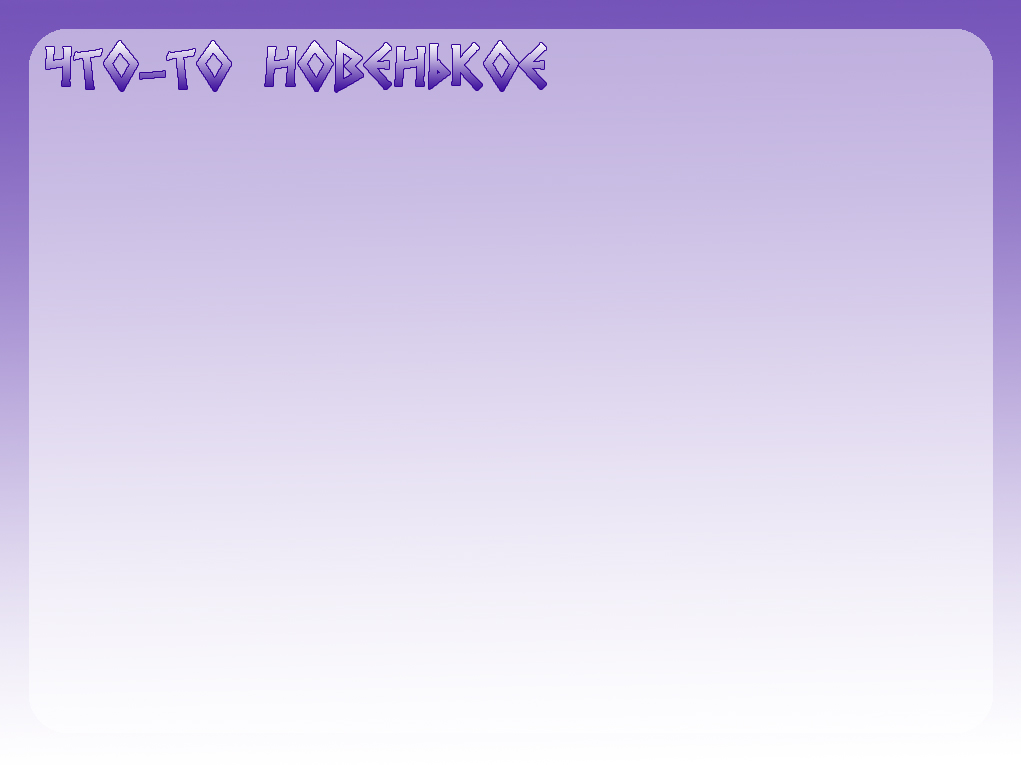 Определи отличие:
Вписанные
Описанные
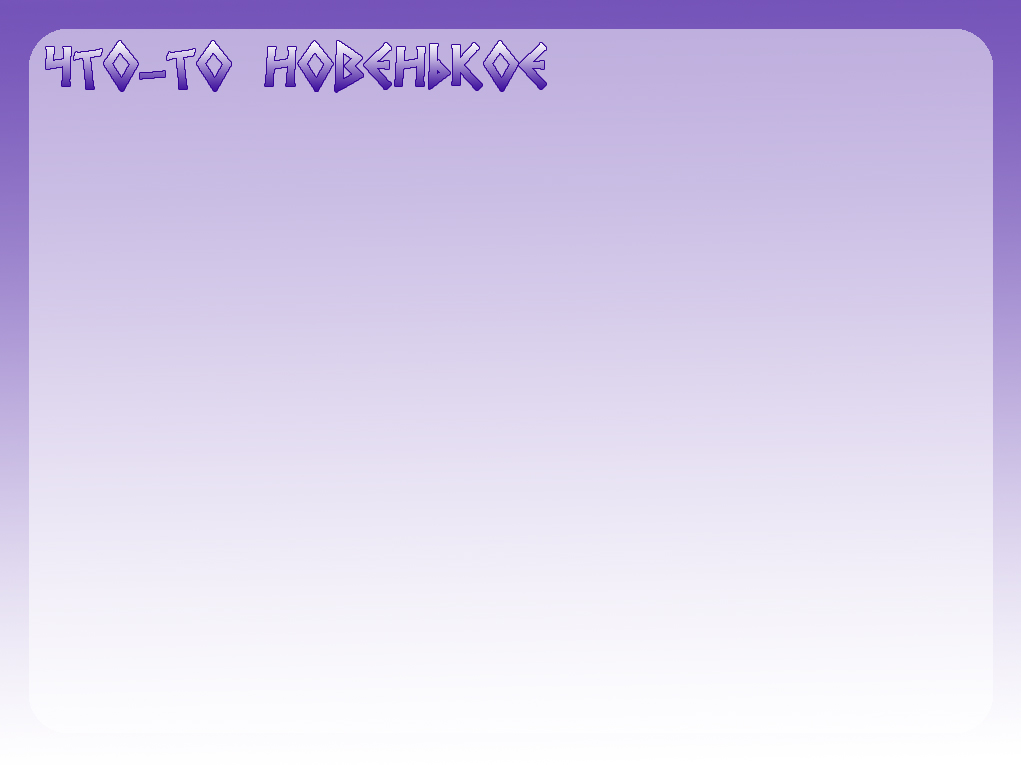 Определи отличие:
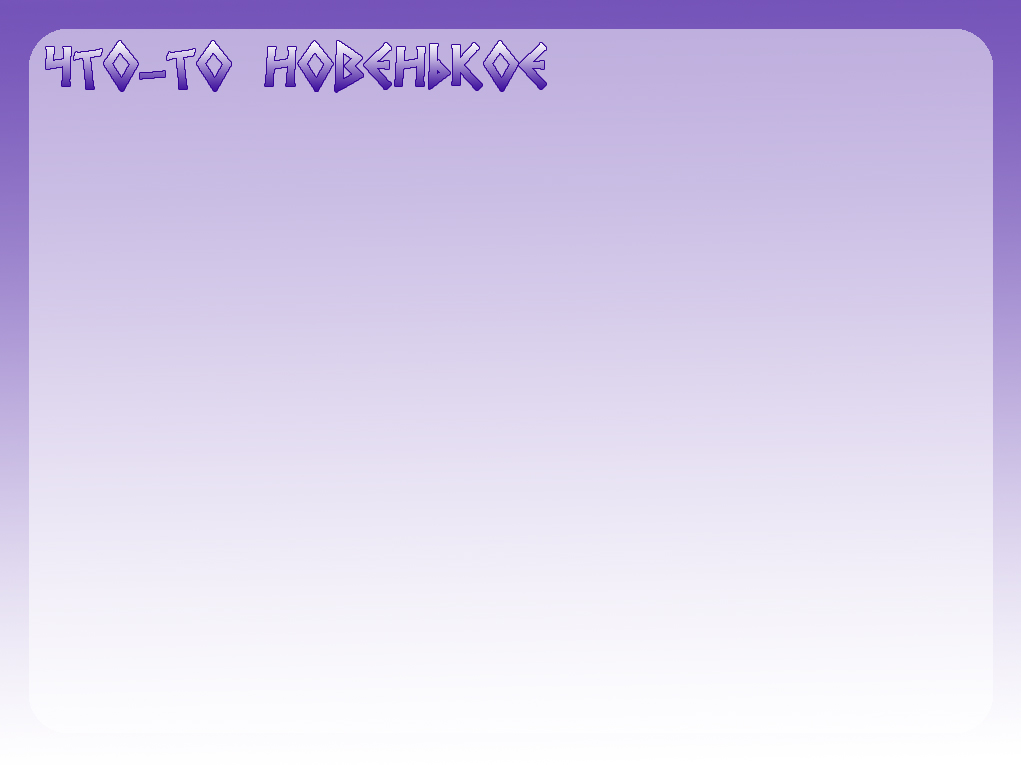 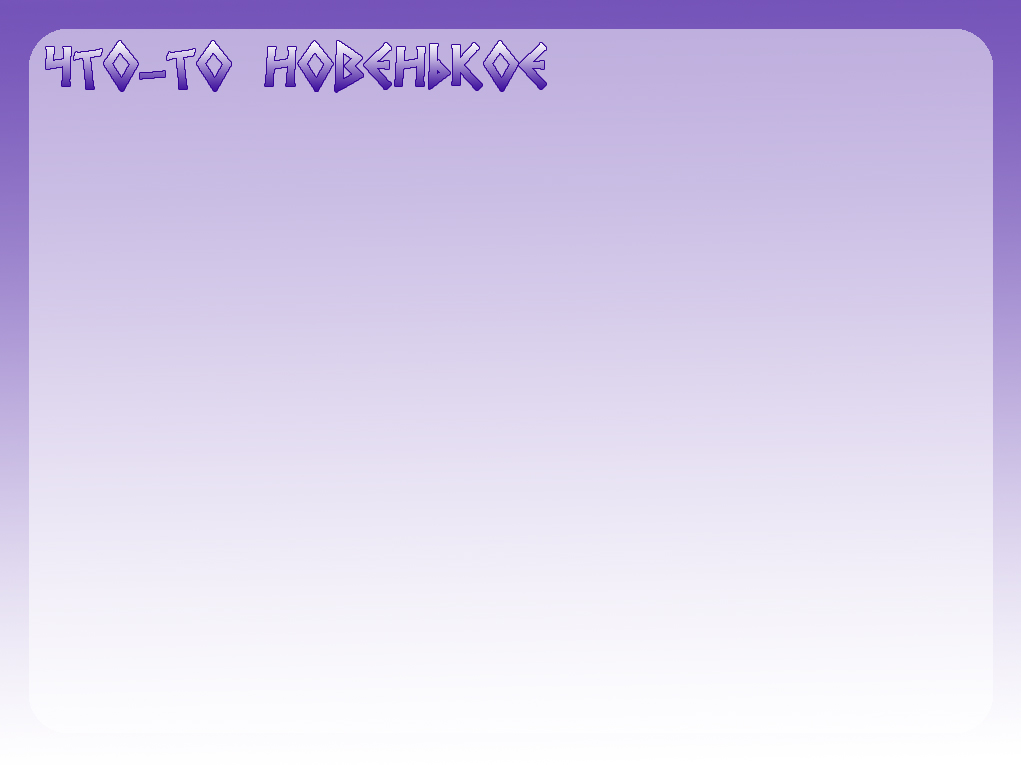 Вписанные
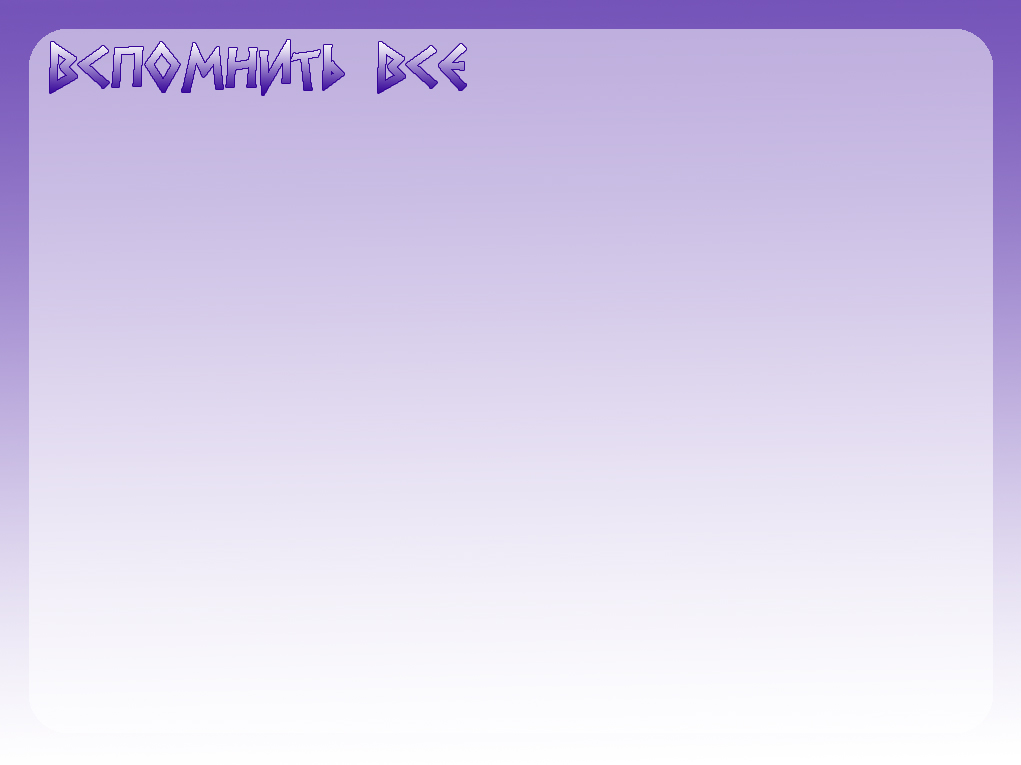 Биссектрисы треугольника пересекаются в одной точке
В
С1
А1
О
А
В1
С
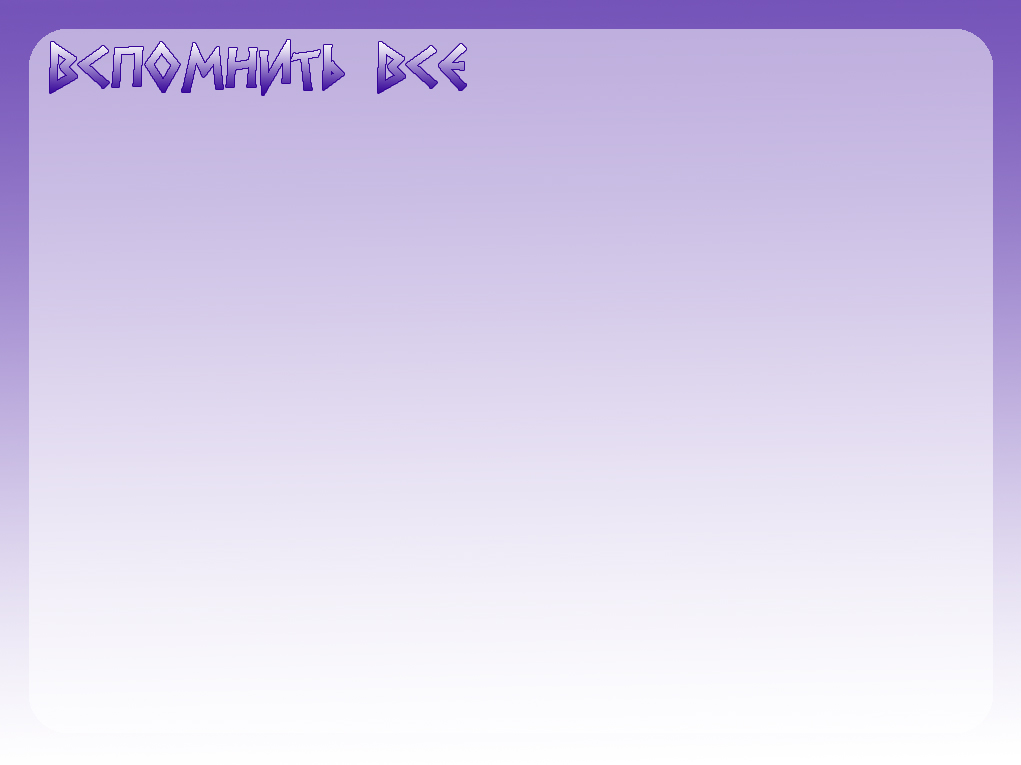 Докажем:  биссектрисы треугольника пересекаются в одной точке
В
K
С1
А1
О
L
А
В1
M
С
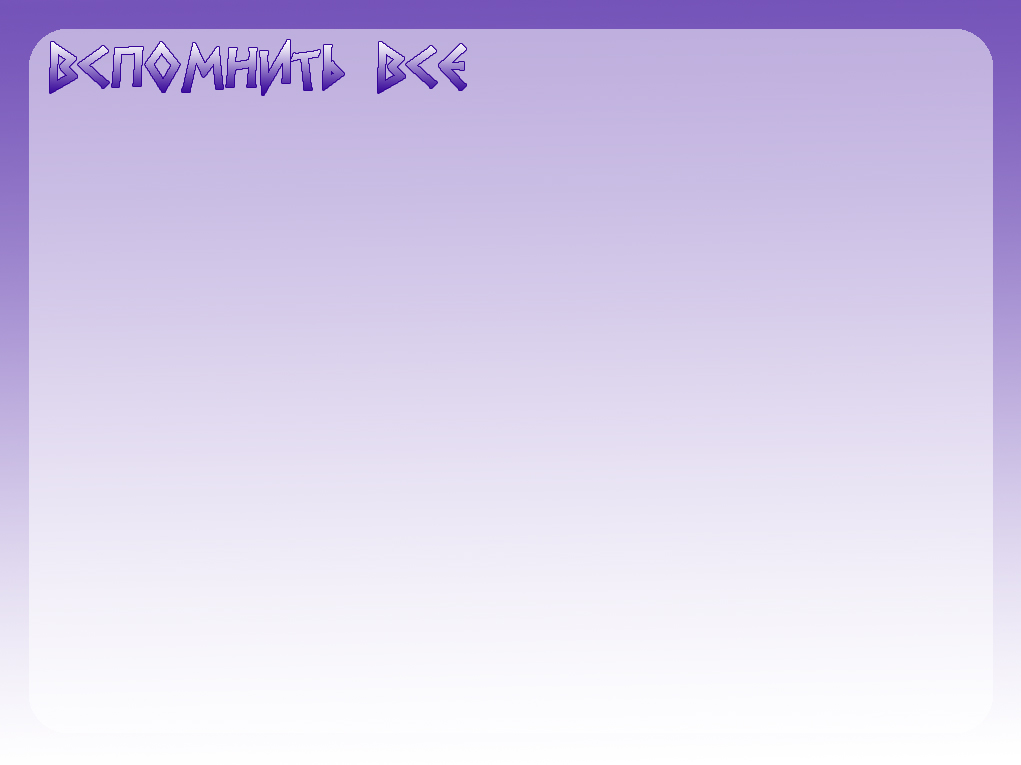 Биссектрисы треугольника пересекаются в одной точке
В
K
С1
А1
О
L
А
В1
M
С
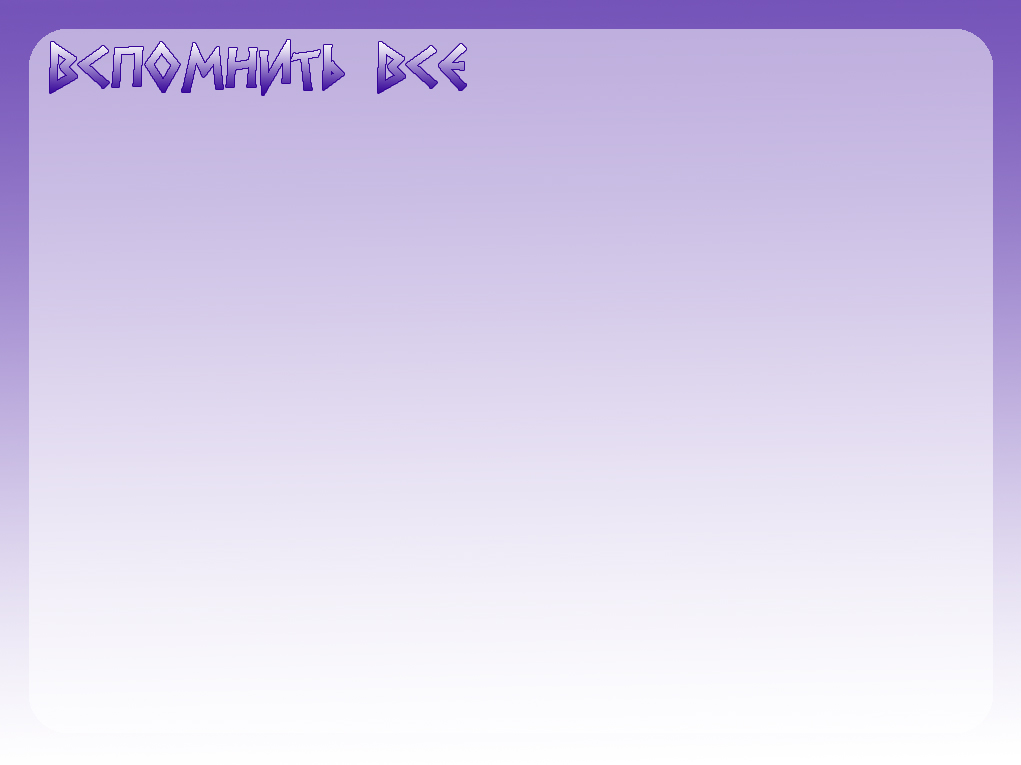 Биссектрисы треугольника пересекаются в одной точке
В
K
С1
А1
О
L
А
В1
M
С
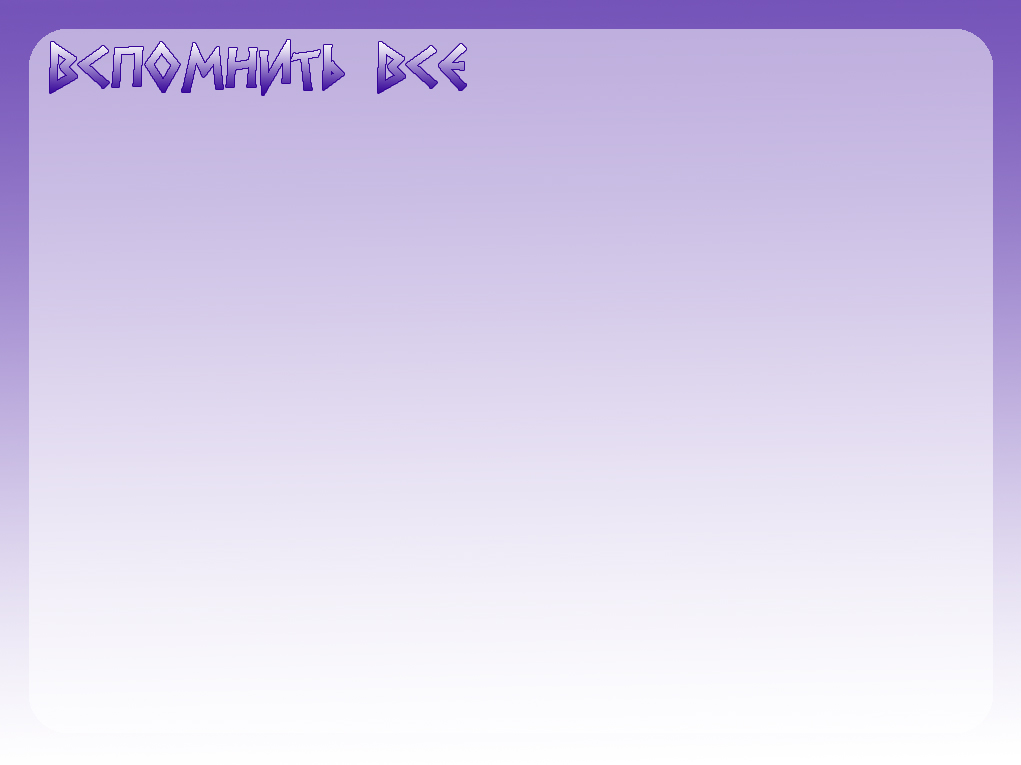 Биссектрисы треугольника пересекаются в одной точке
В
K
С1
А1
О
L
А
В1
M
С
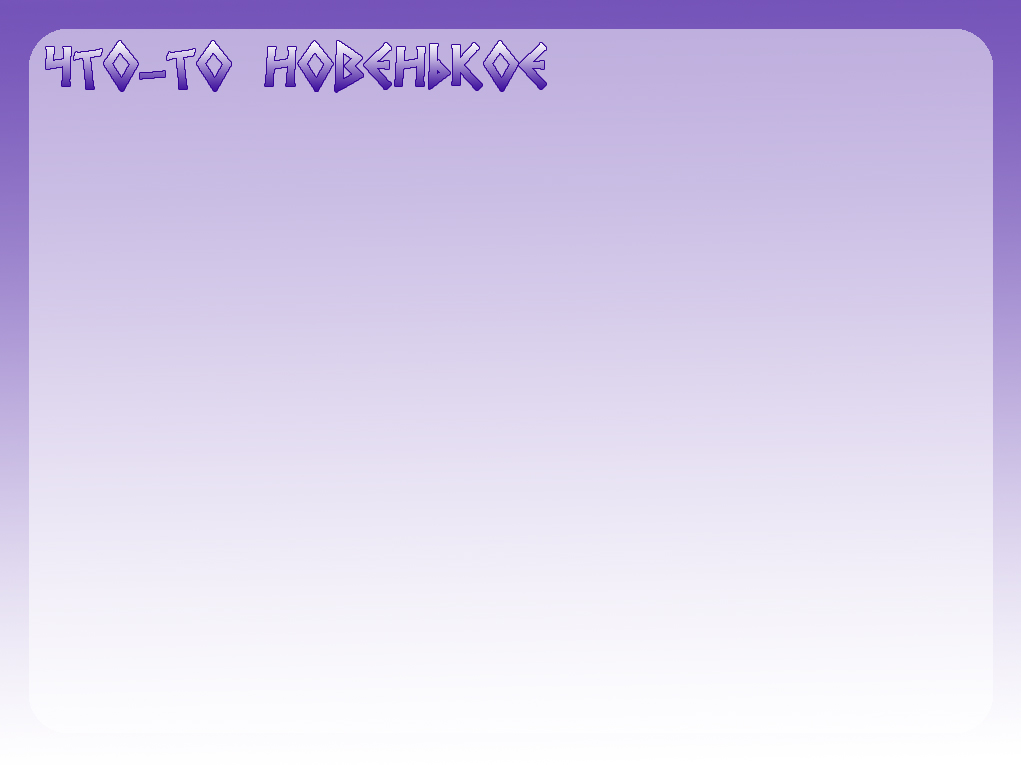 В
Вопрос:  
В какой треугольник мы можем вписать окружность?
K
С1
А1
О
L
А
В1
M
С
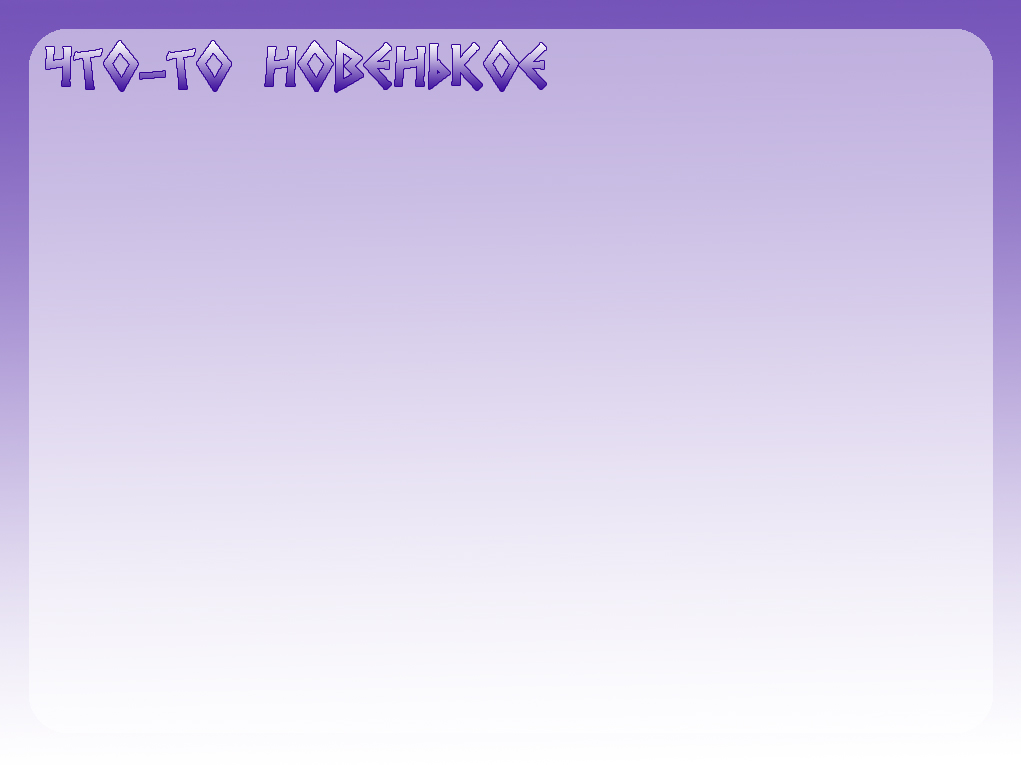 Можно ли, зная радиус вписанной окружности найти площадь треугольника?
В
K
С1
А1
О
L
А
В1
M
С
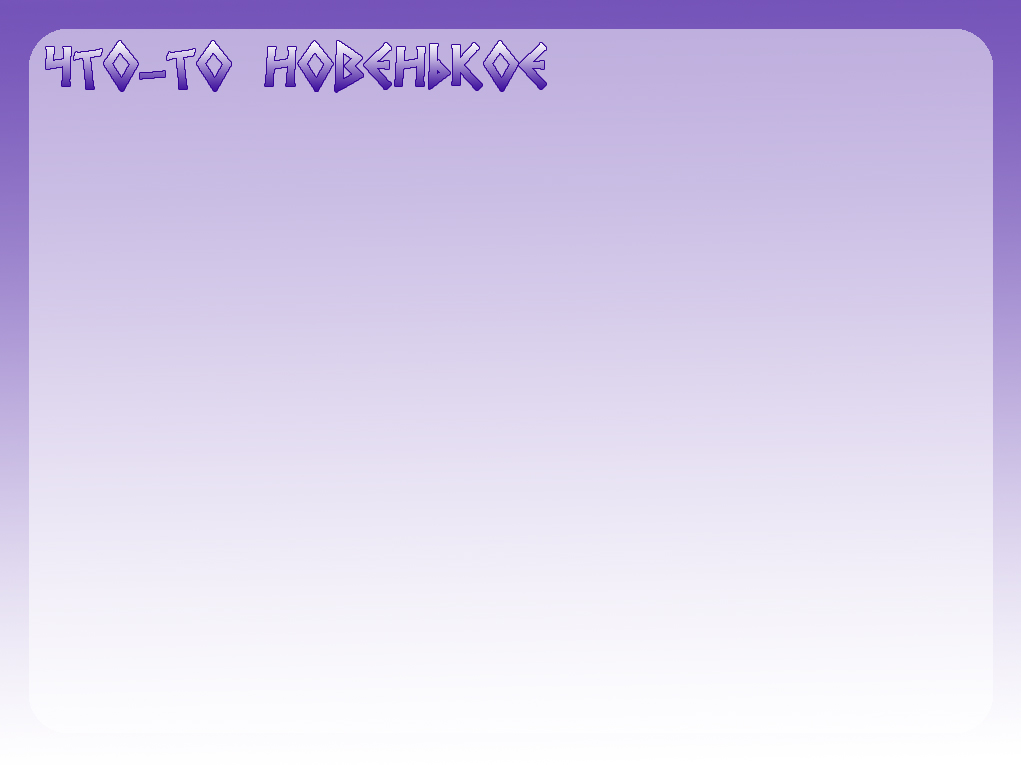 Можно ли, зная радиус вписанной окружности найти площадь треугольника?
В
S△A0С = (r*AC)/2
K
С1
А1
О
L
А
В1
M
С
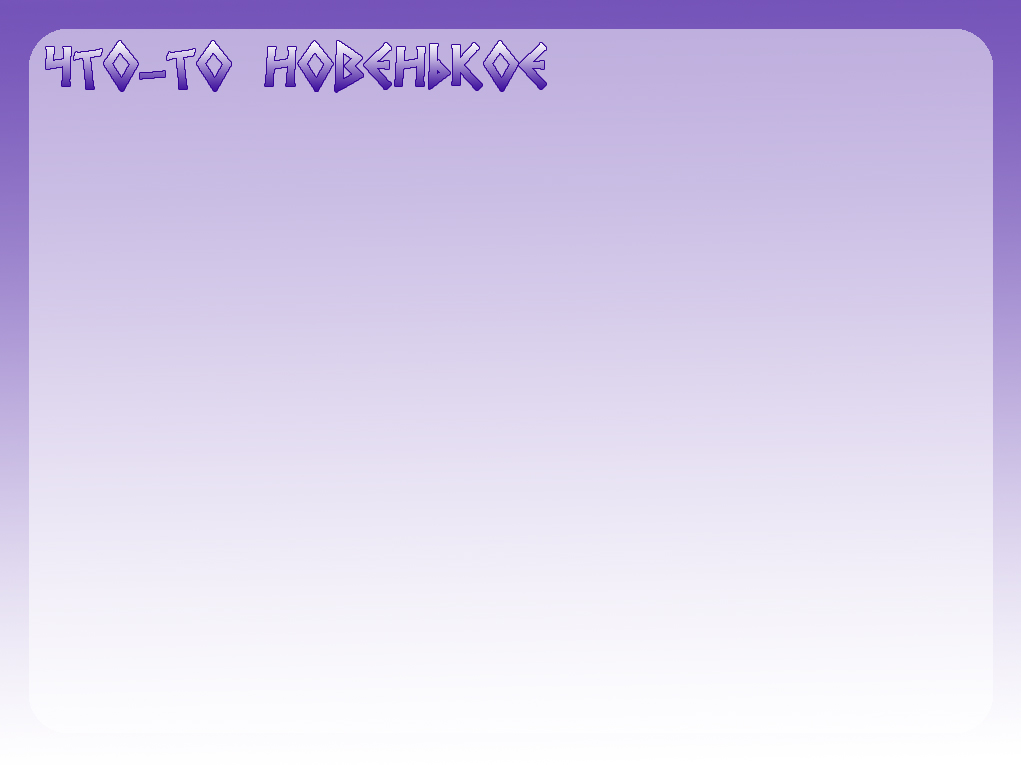 Можно ли, зная радиус вписанной окружности найти площадь треугольника?
В
S△A0С = (r*AC)/2
S△COB = (r*CB)/2
K
С1
А1
О
L
А
В1
M
С
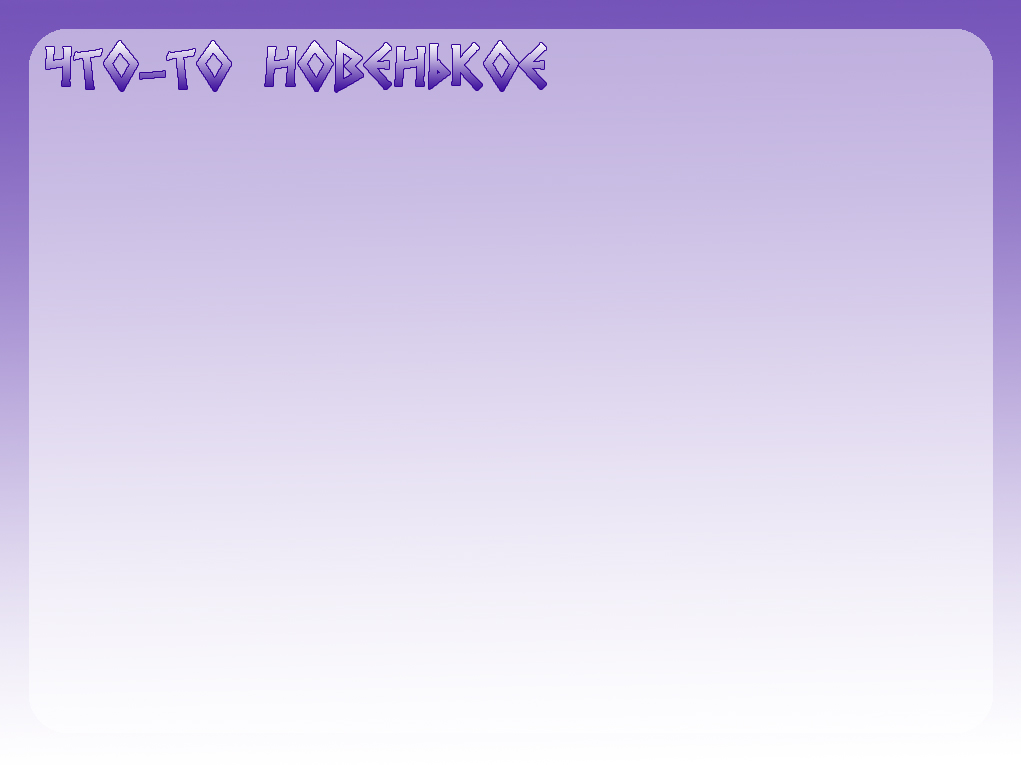 Можно ли, зная радиус вписанной окружности найти площадь треугольника?
В
S△A0С = (r*AC)/2
S△COB = (r*CB)/2
S△BOA = (r*AB)/2
K
С1
А1
О
L
А
В1
M
С
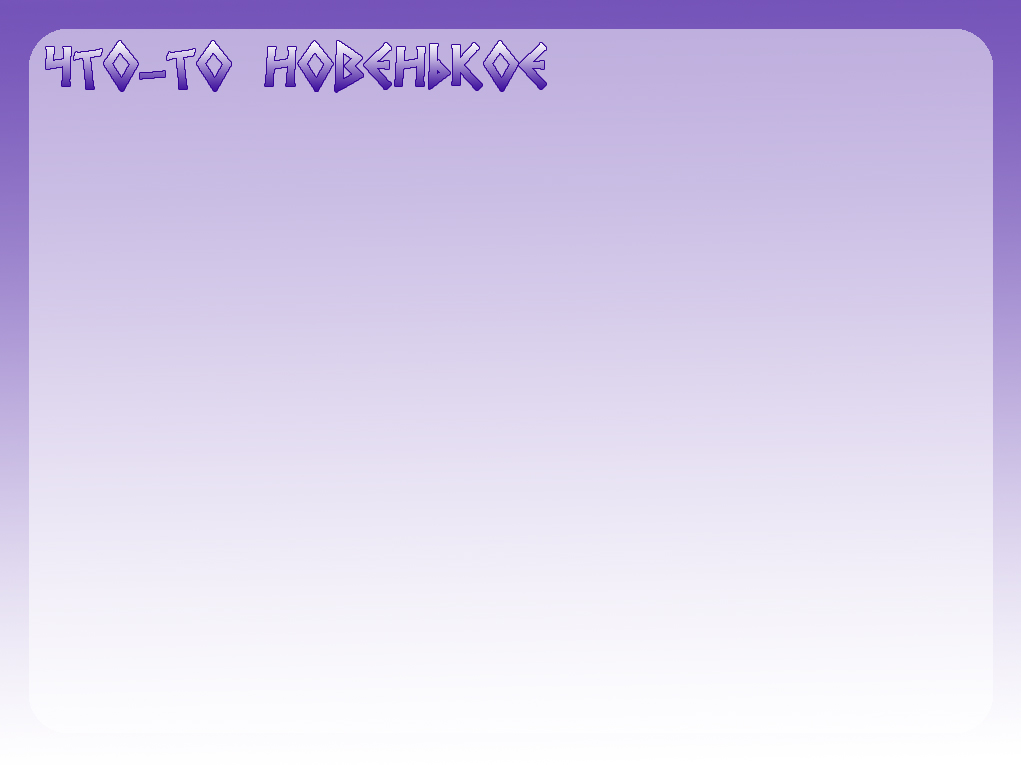 Можно ли, зная радиус вписанной окружности найти площадь треугольника?
В
S△A0С = (r*AC)/2
S△COB = (r*CB)/2
S△BOA = (r*AB)/2S△ABC = r*(AB+DC+CA)/2
K
С1
А1
О
L
А
В1
M
С
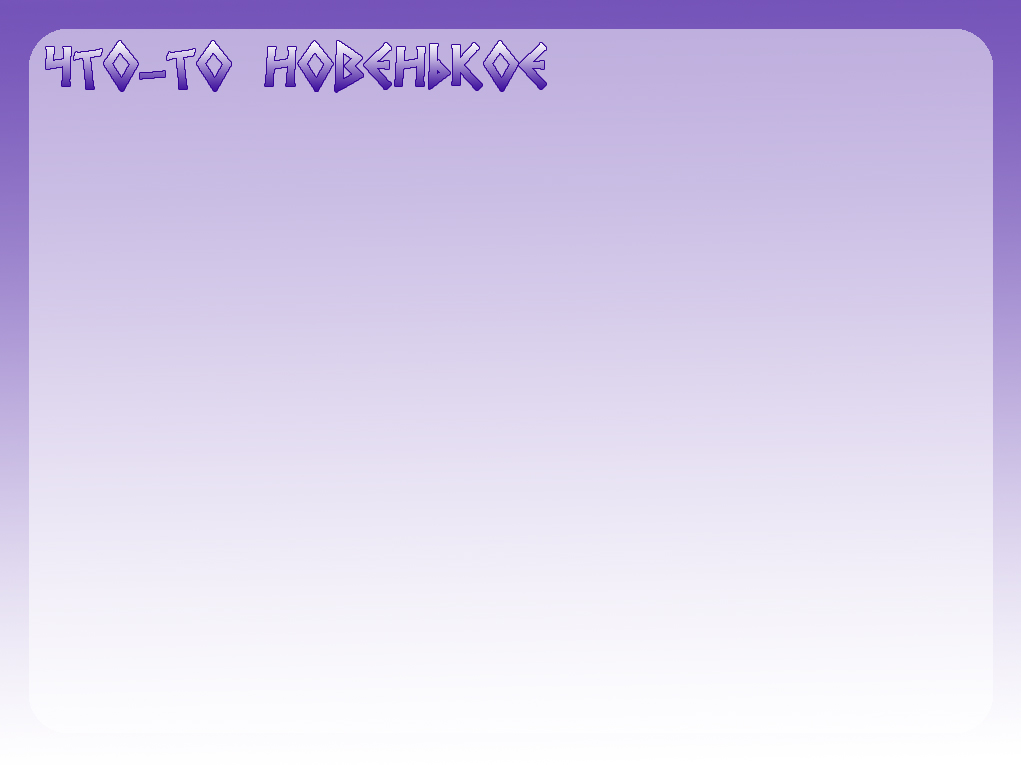 Можно ли, зная радиус вписанной окружности найти площадь треугольника?
В
S△A0С = (r*AC)/2
S△COB = (r*CB)/2
S△BOA = (r*AB)/2S△ABC = r*(AB+DC+CA)/2

Да, для этого нужно знать радиус окружности и длины сторон треугольника
K
С1
А1
О
L
А
В1
M
С
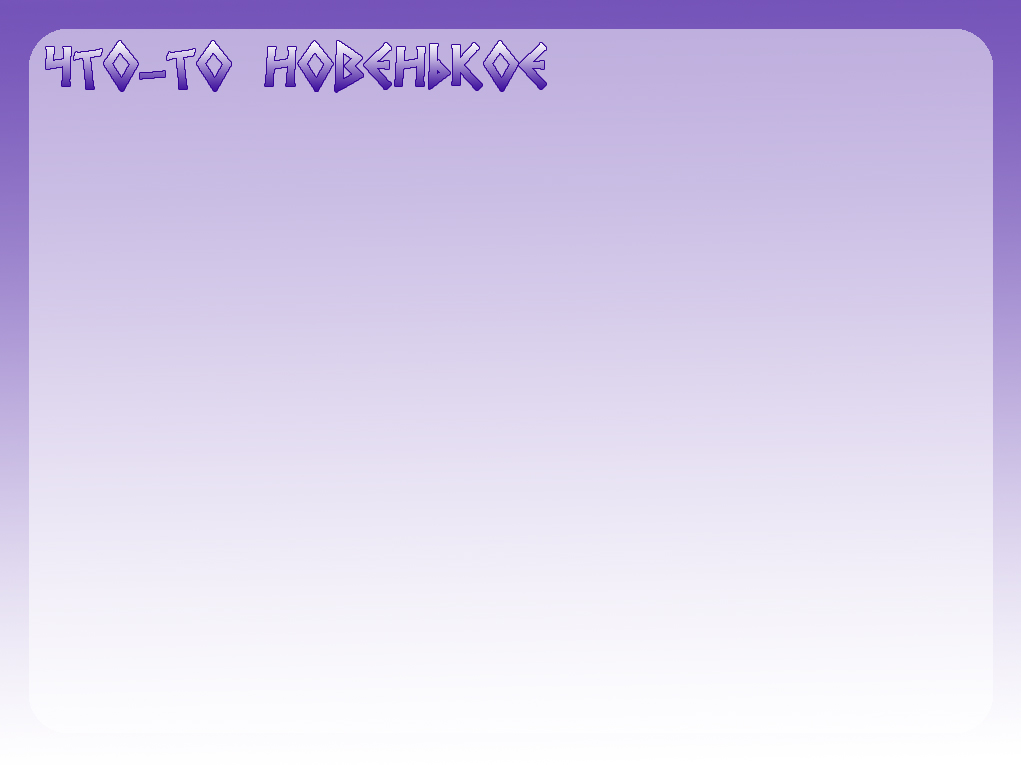 В
N2
С
N1
N3
А
N4
D
Внимание!ОГЭ база:Четырехугольник и вписанная окружность
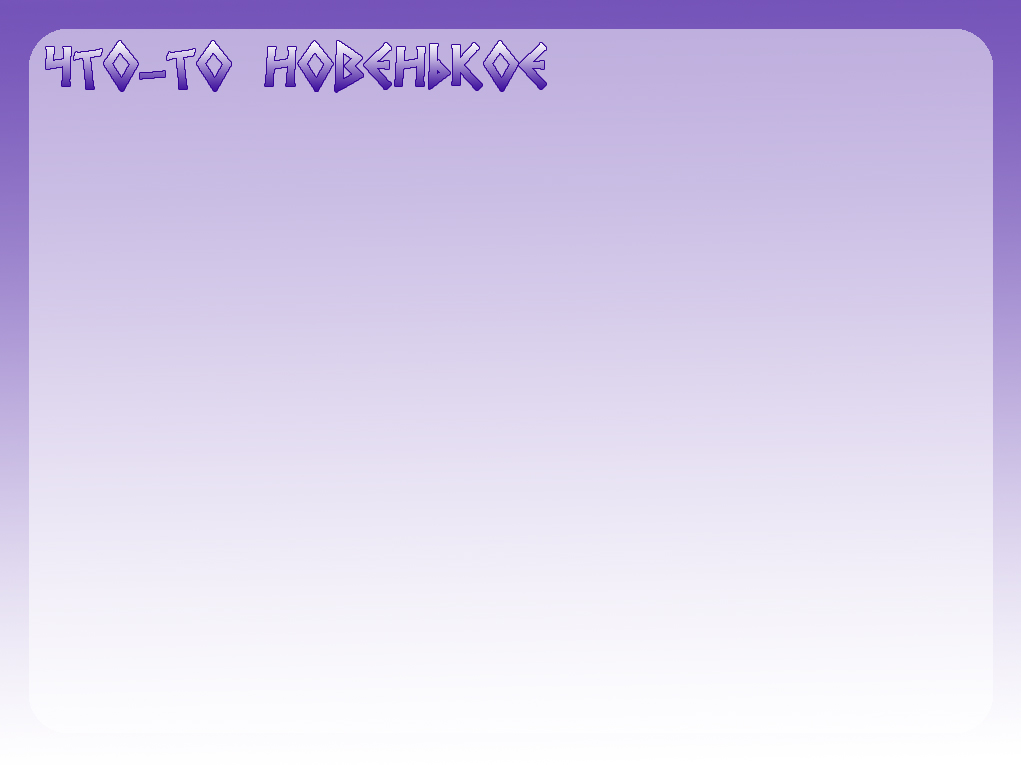 В
N2
С
N1
N3
А
N4
D
Внимание!ОГЭ база:Четырехугольник и вписанная окружность
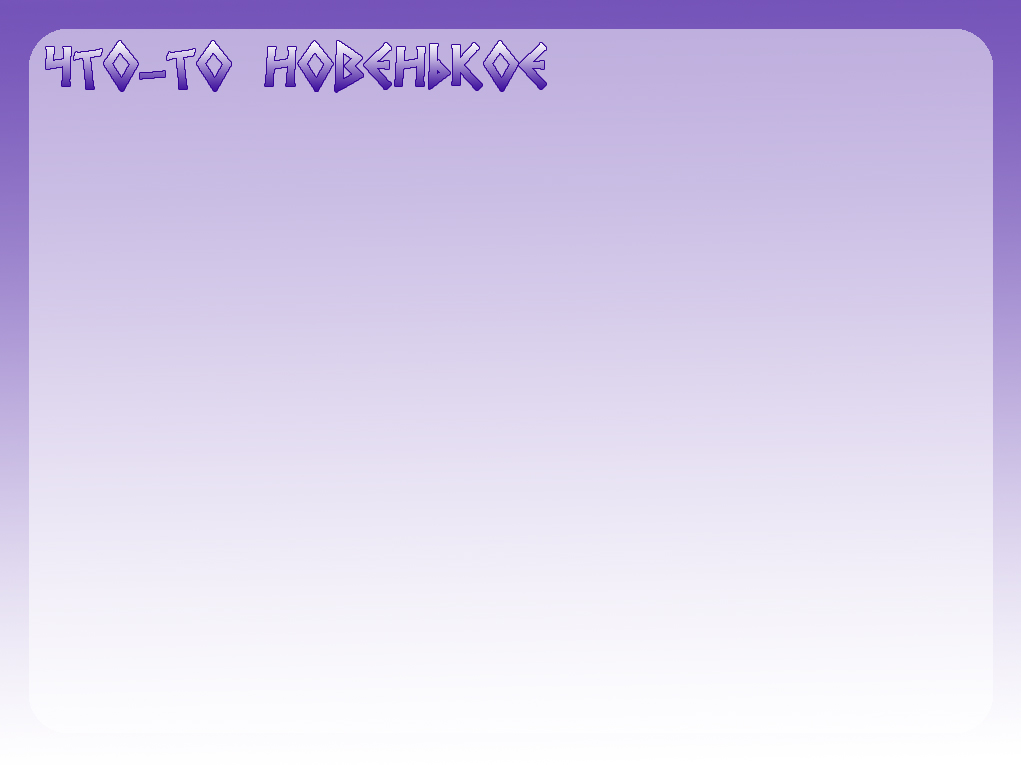 Если две касательные пересекаются в одной точке, то расстояние от этой точки до точек касания равное.
В
N2
С
B
N1
К
N3
А
1
М
N4
D
A
2
Внимание!ОГЭ база:Четырехугольник и вписанная окружность
L
C
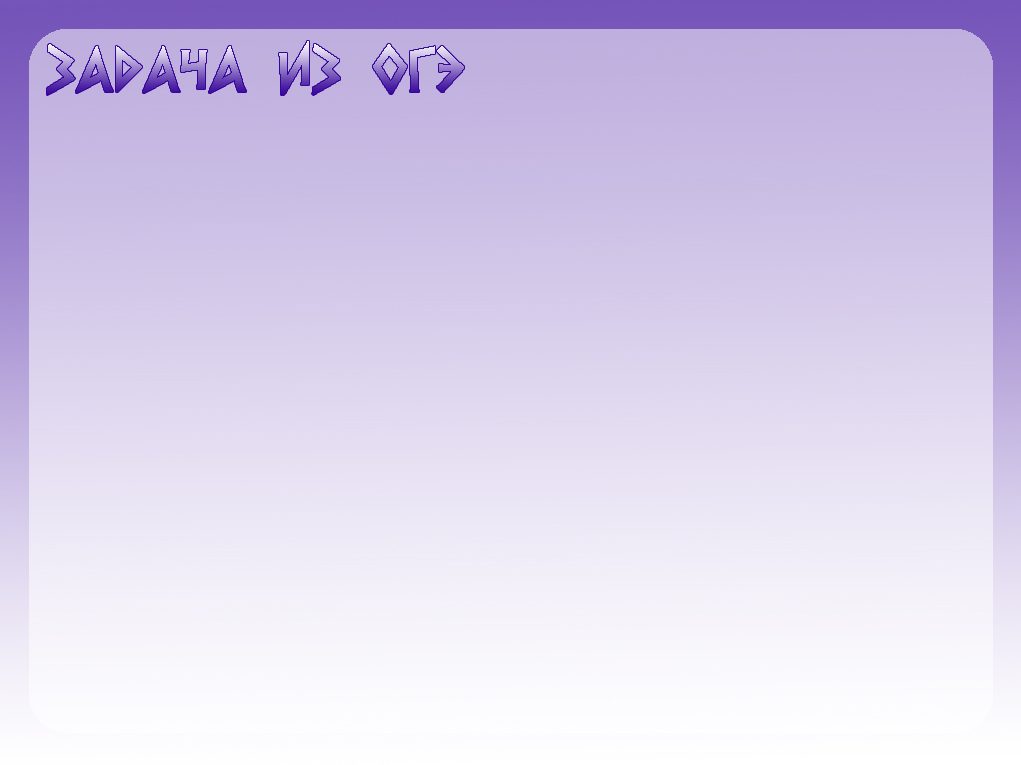 В
15
С
9
13
А
?
D
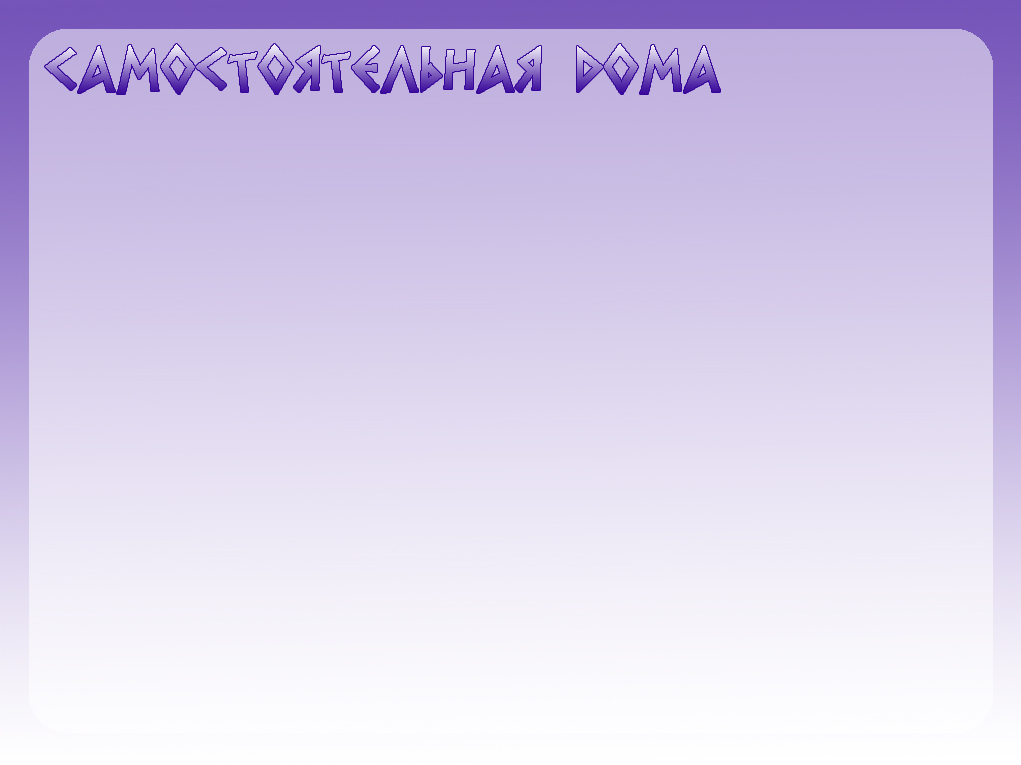 Проведи исследование: Чему равен радиус вписанной окружности равностороннего и прямоугольного треугольника?
В
K
С1
А1
О
L
А
В1
M
С